ИГРА
Культура и быт 
Хантыйского народа
Выполнила:
Хусаинова Диляра Рашитовна
Выберите хантыйское жилье.
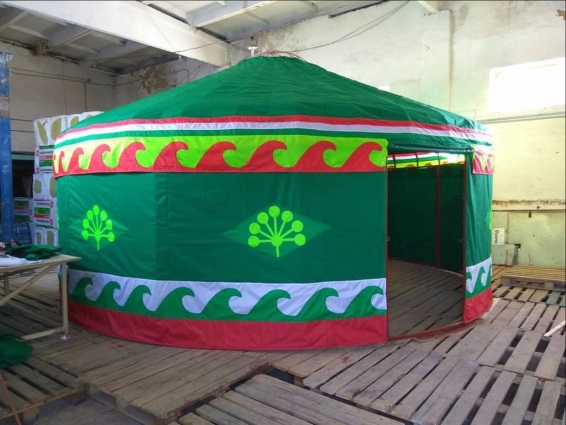 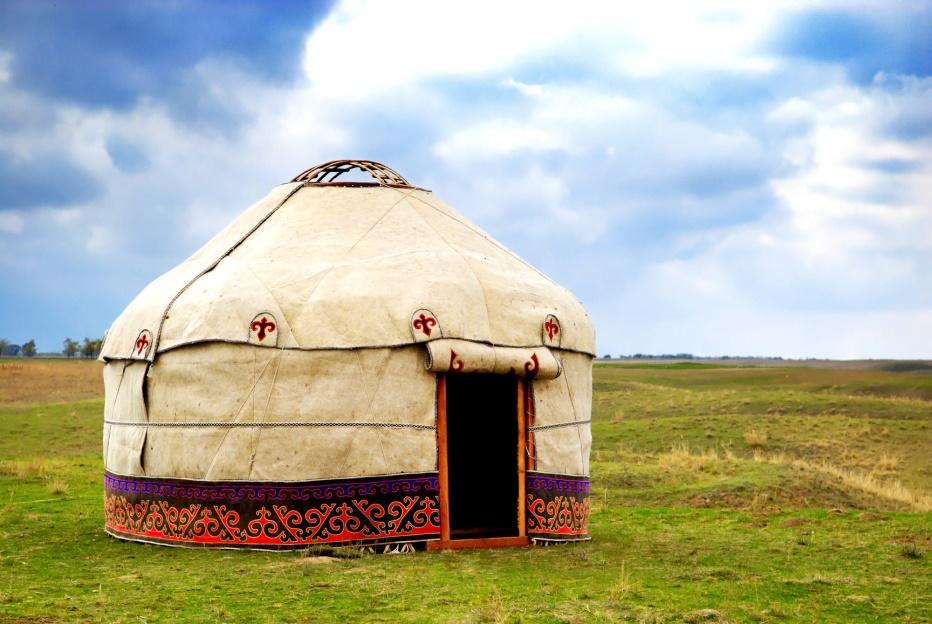 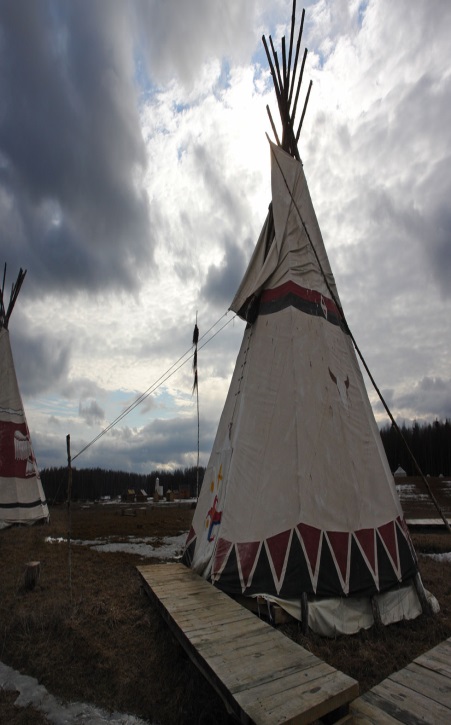 Выбери обувь, которая подходит  хантыйской  национальности.
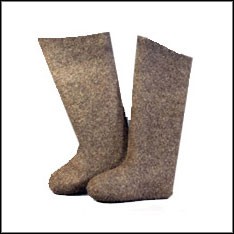 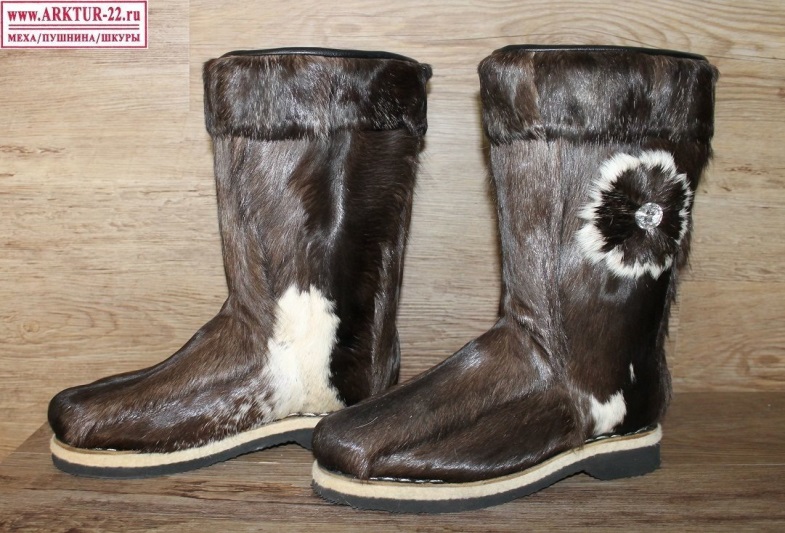 Выбери хантыйскую национальную посуду
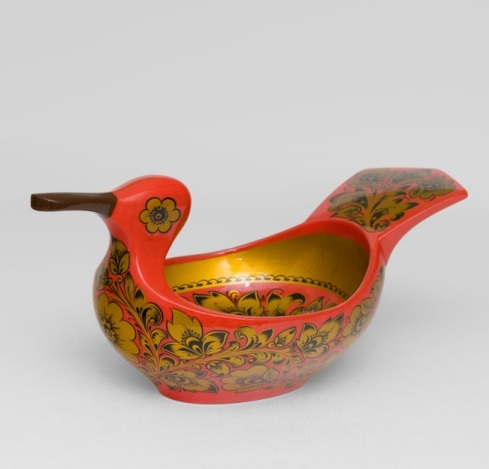 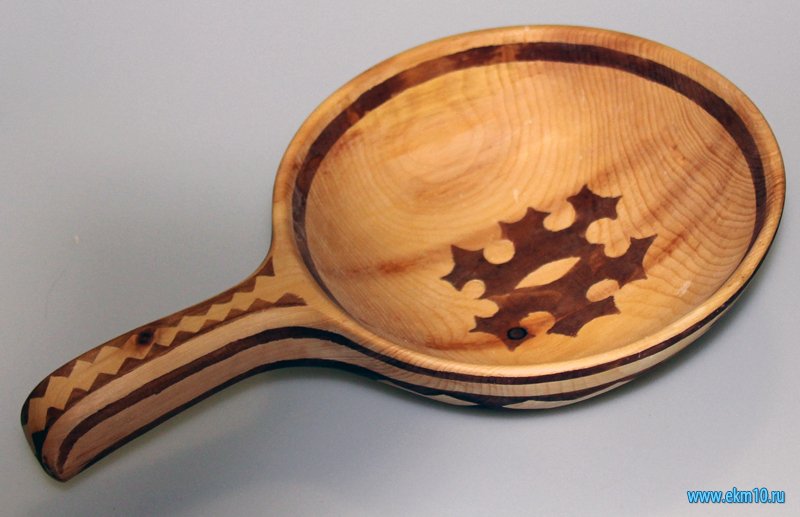 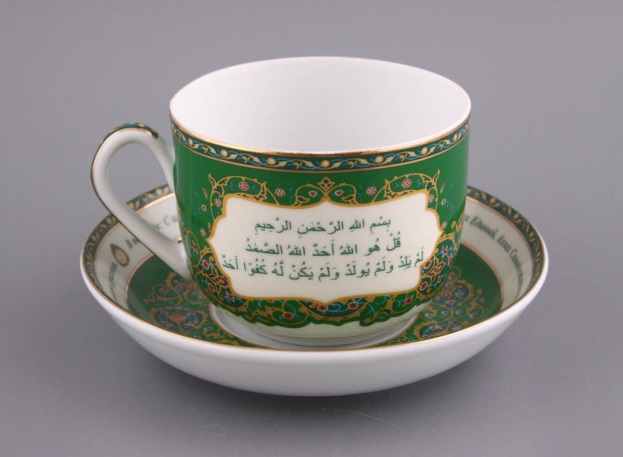 Отметьте хантыйский орнамент
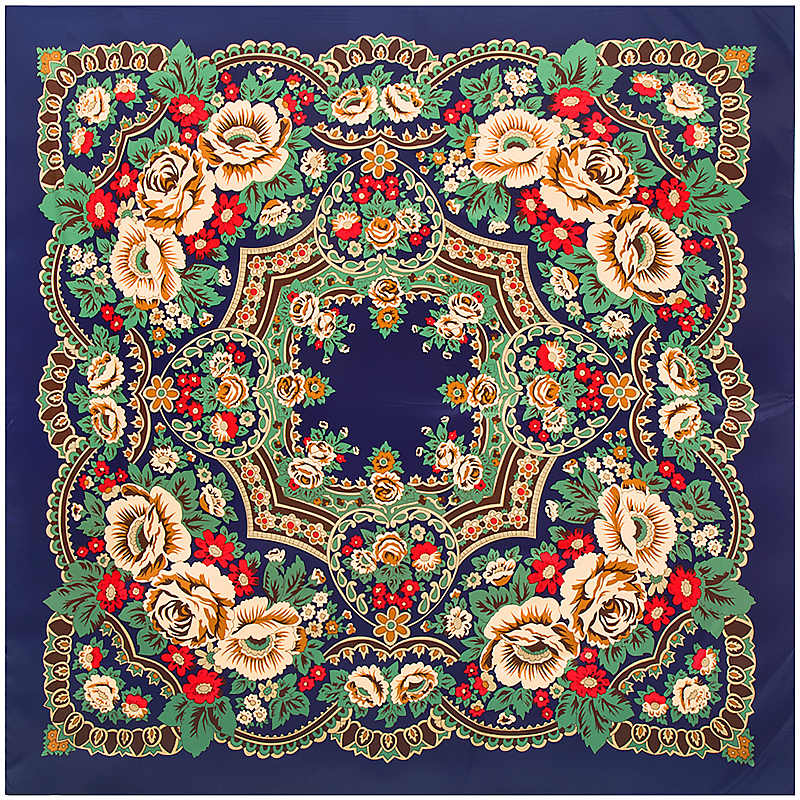 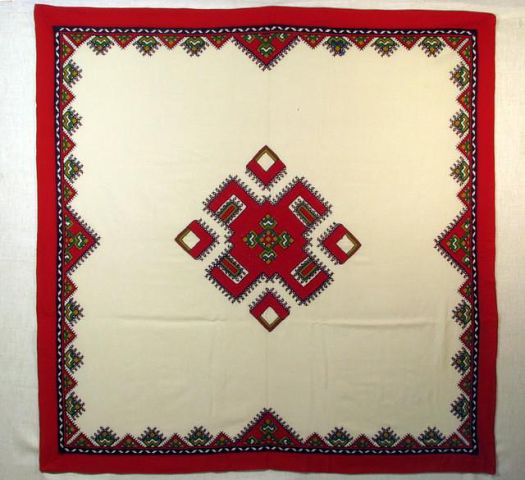 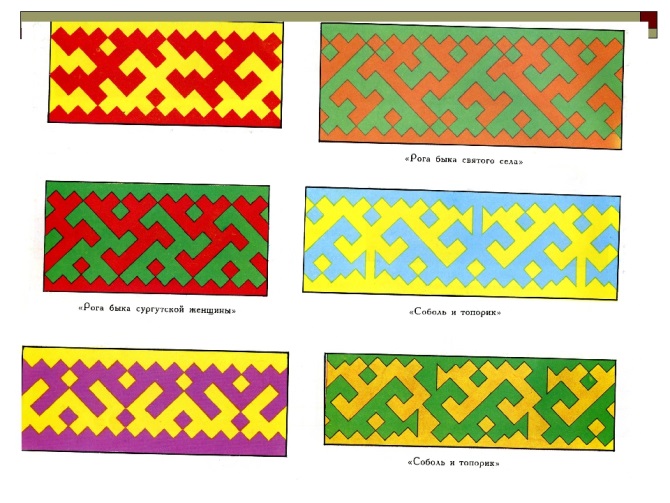 Выберите флаг Ханты – Мансийского автономного округа - Югры
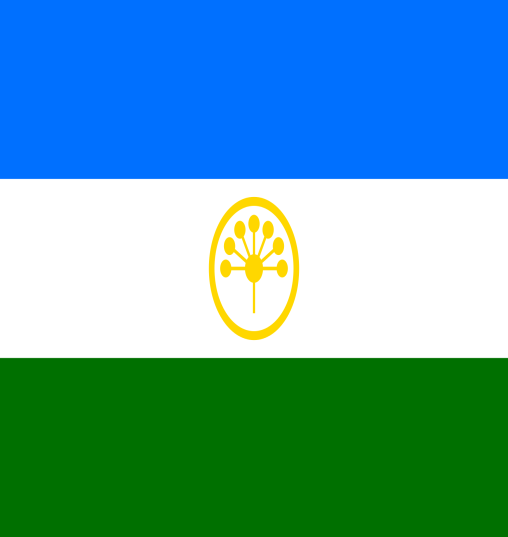 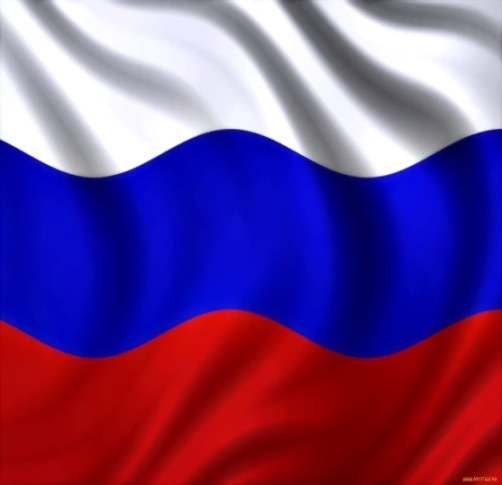 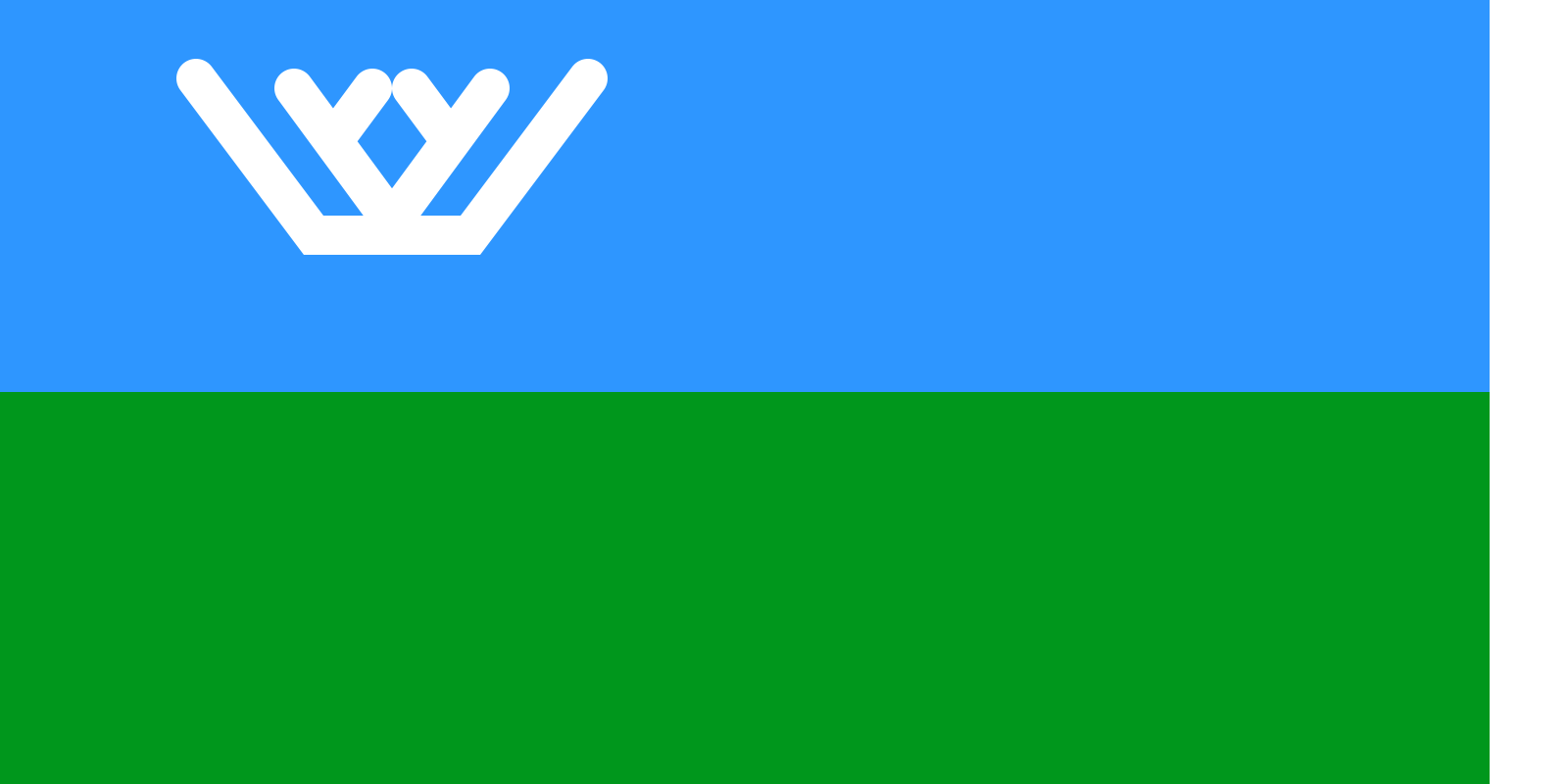 Священное животное  хантов
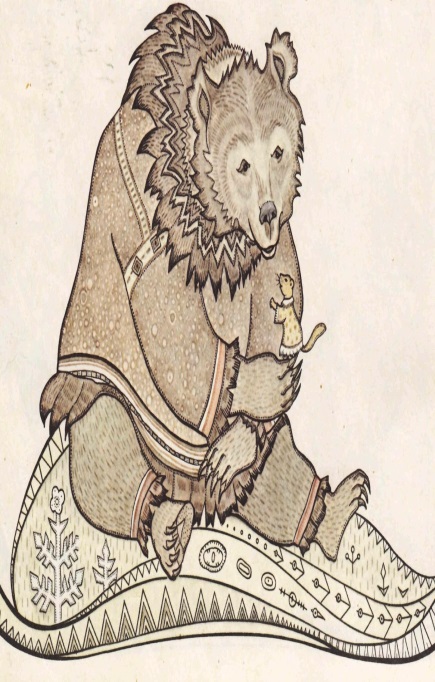 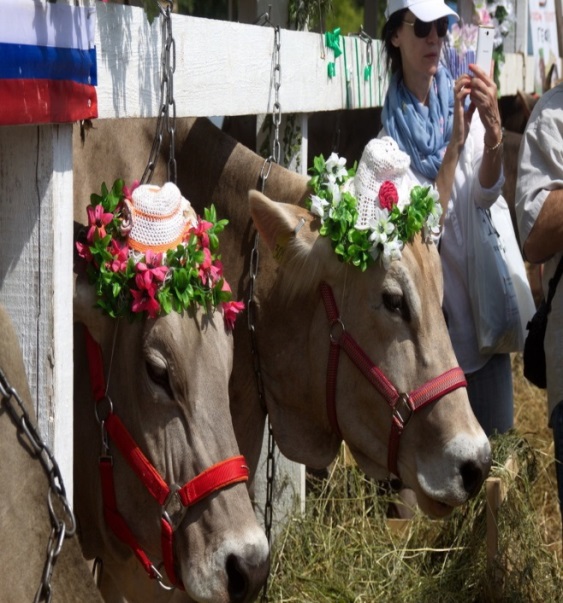 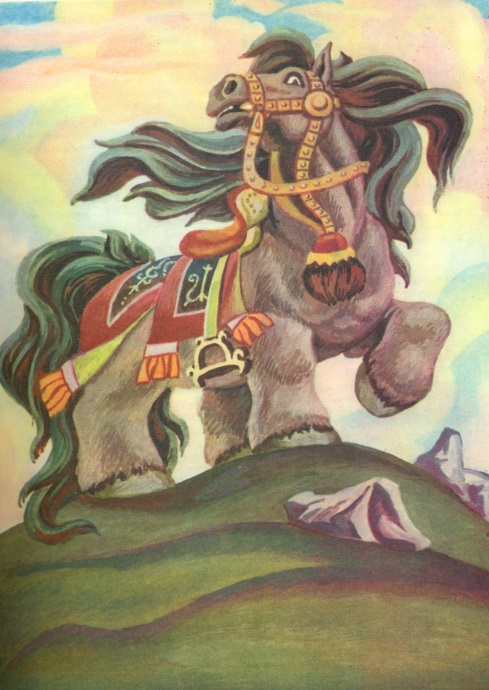